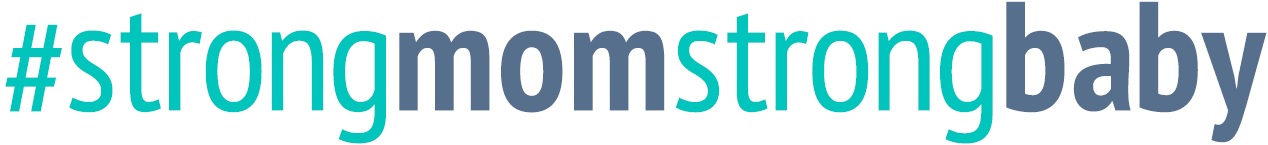 A Foundation for Success:
Advocacy, Engagement, and Addressing Gaps in Policy
Charlie Lotz and Ray Firth
February 15th, 2018
A Strong Research Base
Helping Families Raise Healthy Children Initiative (2013) – RAND Corporation
Allegheny County (Pittsburgh), Pennsylvania

Goal: improve maternal and infant health by improving access to care

Outcome: Early Intervention model 
Increased maternal referral rate after positive depression screening (62% vs. 52%)
Increased maternal engagement (71% vs. 37%)
Real Change – Without Reinventing the Wheel
Limited scope of legislation (SB 200 / HB 200)
Simply adds one more qualifying category to receive EI screening and tracking: infants whose mothers screen at risk for depression
Early Intervention already in all 67 PA counties

Major impact: benefits both moms and babies statewide
The Right Champions
Sen. Bartolotta 	         Sen. Schwank 		Rep. Toohil  	Rep. Schlossberg

Bipartisan
Invested
Capable
A Novel Approach
Town Hall Events

Social media campaign / geofencing
A Diverse, Engaged Coalition
An Incredible Team
Thanks to:

United Way of Washington County, PA
United Way of Southwestern Pennsylvania
The Pittsburgh Foundation
John Denny, Denny Civic Solutions
Blender, Inc. 
Kris Knieriem
Katy Albert
Abby Mathieu
Chris Hays
Helping Families Raise Healthy Children Initiative


Ray Firth
Brian Baxter
Ridge Policy Group
Bev Mackereth
Mark Campbell
Kerry Lange
Buchanan Ingersoll & Rooney
Chuck Kolling
Meghan Fisher
All of our coalition partners